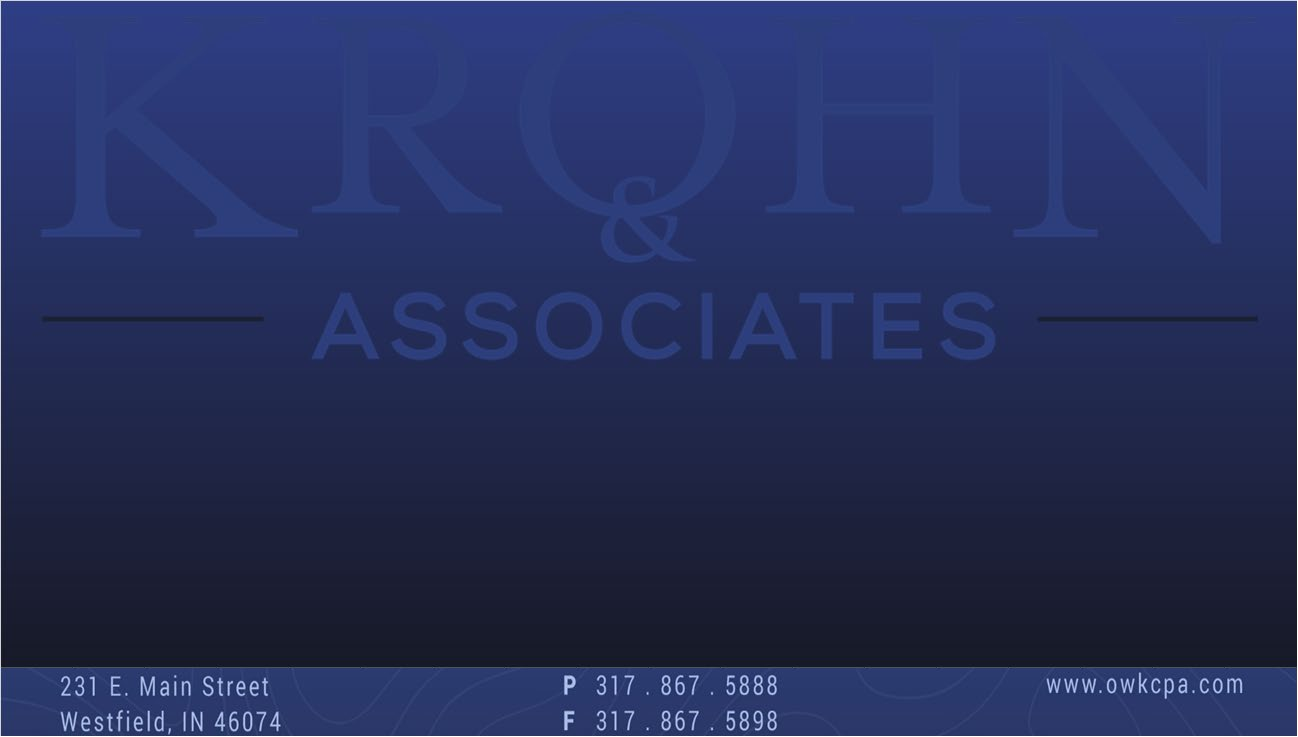 Town of Cedar Lake
Pay 2024 Budget Introduction
Presented by:
O.W. Krohn & Associates LLP  Corby Thompson, CPA  cthompson@owkcpa.com
p2024 Introduction
Town of Cedar Lake
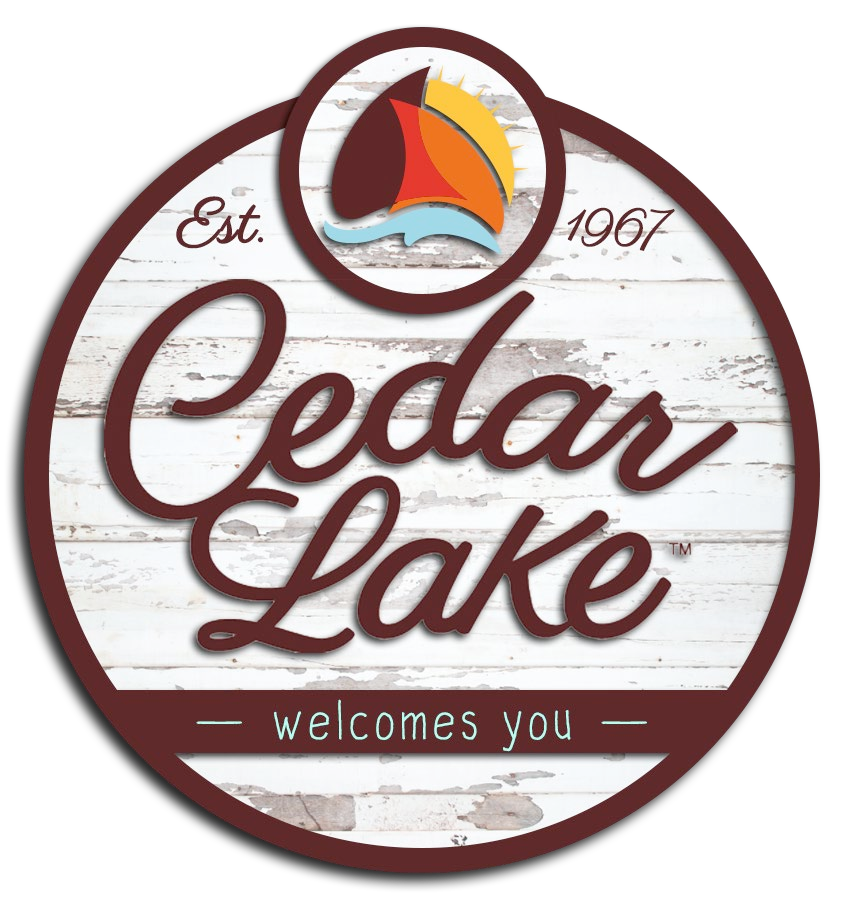 p2024 Introduction
Town of Cedar Lake
REVENUES
Mostly given, maximized
Property Tax Levies
2024 three-year growth appeal
Local income taxes (increased in comparison to ‘22 due to levy increases)
MVH and LRS distributions
Other miscellaneous income
Increased planning, zoning and building fees
Allows Town to prepare for growth and impacts of  increasing population and required services
Primary reason for increased cash balances; however,  cash outflows may occur as service requirements  precedes related levy and revenue adjustment
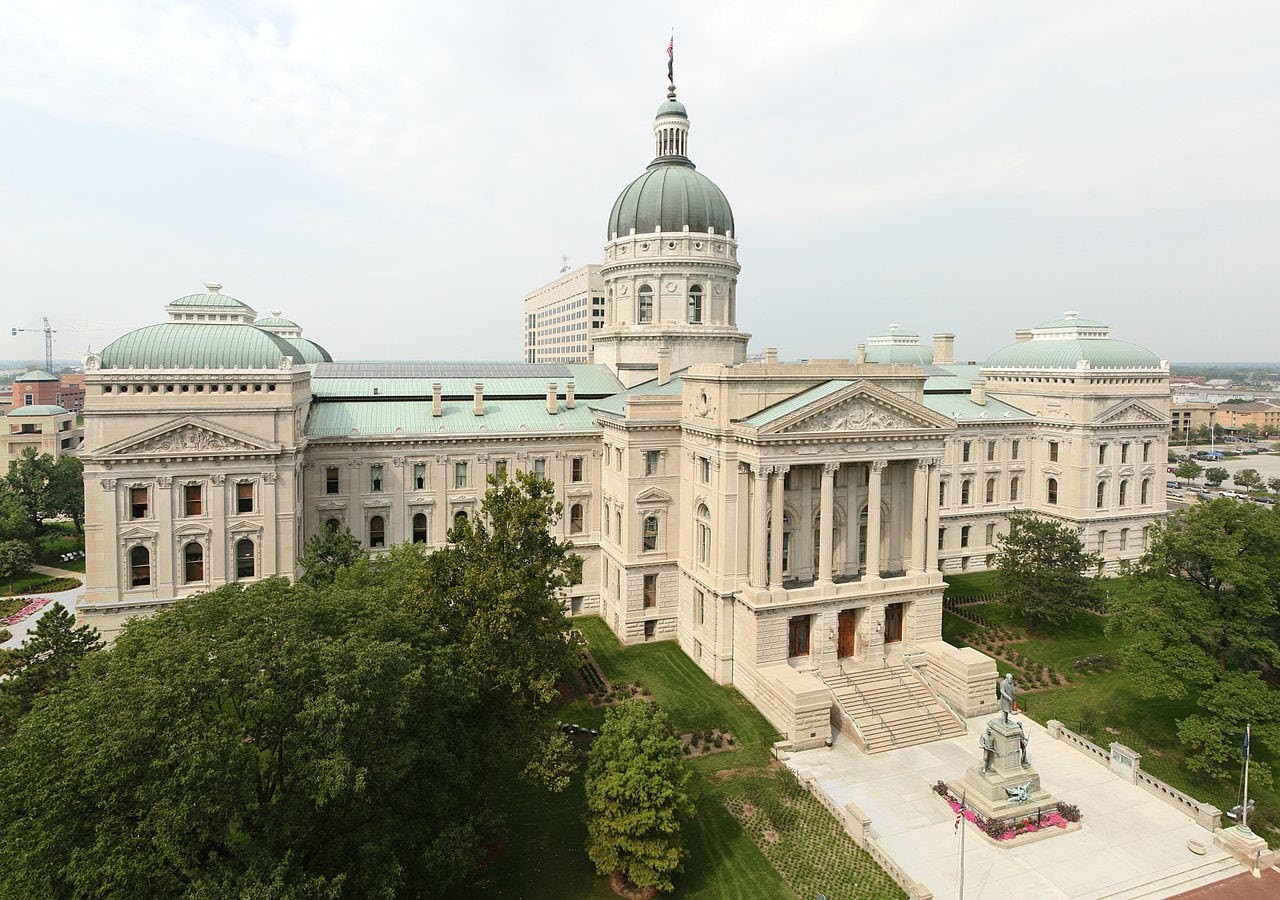 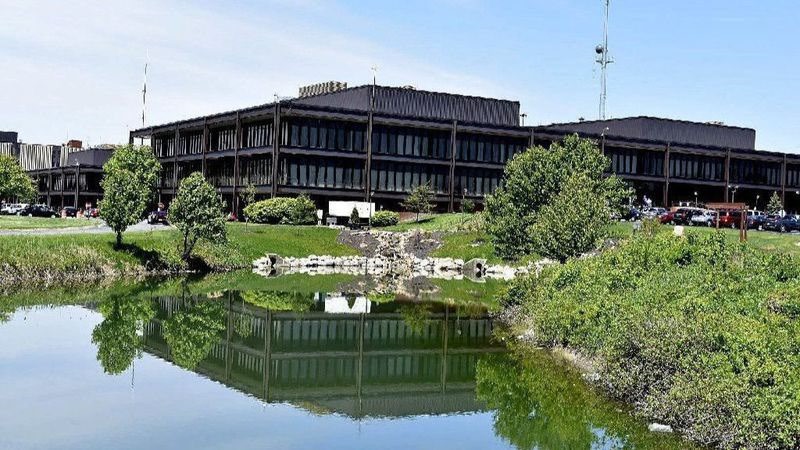 p2024 Introduction
Town of Cedar Lake
Qualified for Three-Year Growth Appeal - $389,654
Recurring revenues
To fund 2 additional fire fighters, GIS coordinator and certified mechanic
As CNAV
goes up
Property tax  rates go down

Growth appeal is to  allow operating levy  to adjust in proportion  to CNAV increase  which allows the  operating tax rate to  keep level in the long-  run
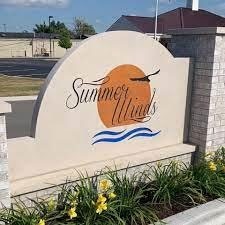 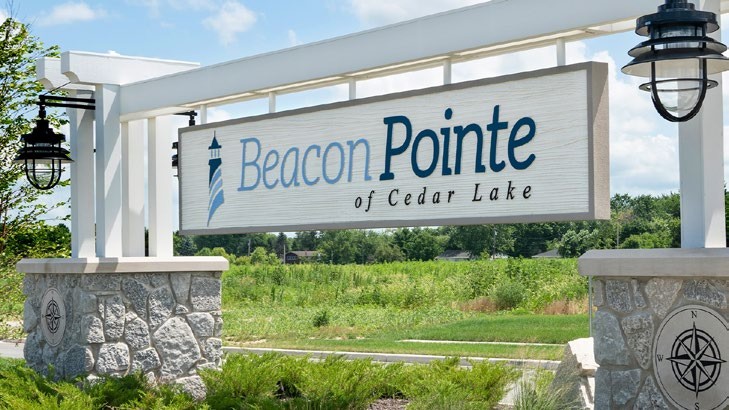 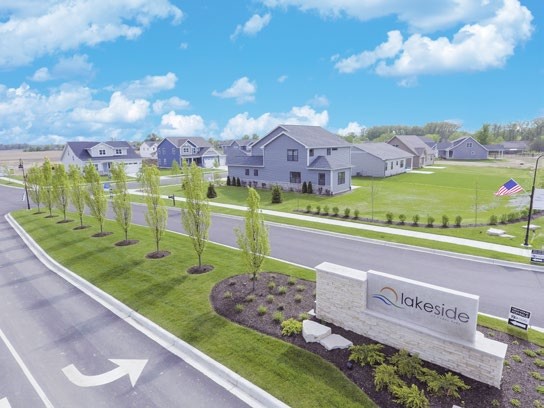 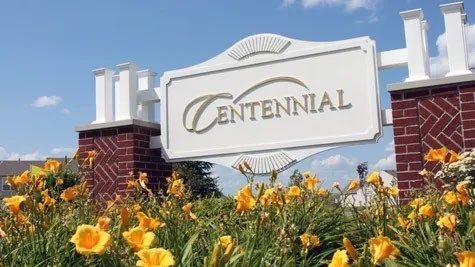 p2024 Introduction
Town of Cedar Lake
ACTUAL AND PROJECTED CNAV AND PROPERTY TAX RATES
$1,200,000,000
$0.9000
$0.8122
$0.8085
$0.8083
$0.8055
$0.7934
$0.7916
$0.8000
$1,000,000,000
$0.7024
$0.7000
$0.6657
53,451,
$0.6401
70,658,
$0.5772
$800,000,000
$0.6000
$0.5663
44,576,
$0.5000
63,205,
$600,000,000
00,232,
$1,135,576,308
$1,071,298,404
$0.4000
56,389,
$1,010,658,872
21,450,
$9
766
91,469,
8
101
$400,000,000
$0.3000
7
738
$6
480
$6
689
$5
622
$0.2000
$5
089
$4
612
$200,000,000
$0.1000
$-
$-
2017
2018
2019	2020

Certified Net Assessed Value
2021	2022	2023

Projected Certified Net Assessed Value
2024
2025
2026
2027
Property Tax Rate
p2024 Introduction
Town of Cedar Lake
With growth comes increased needs
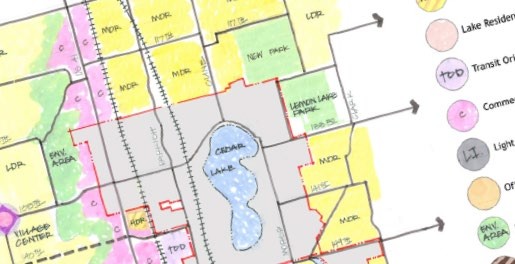 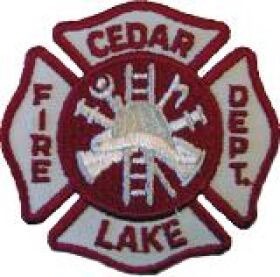 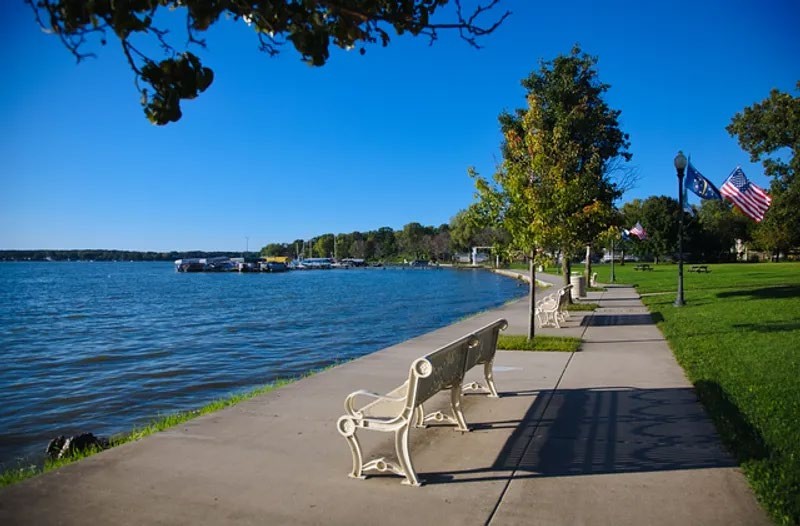 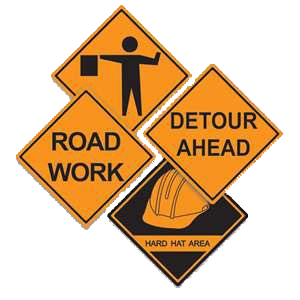 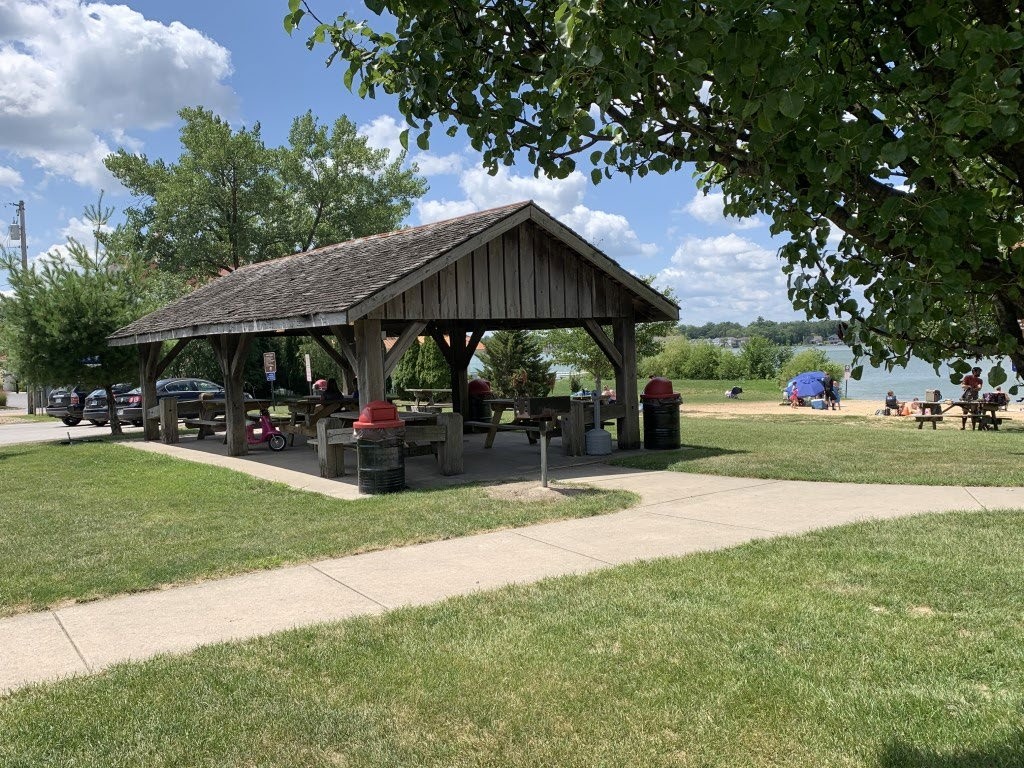 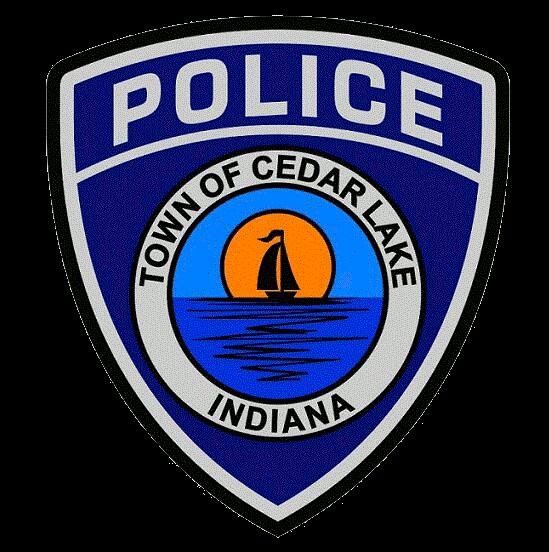 p2024 Introduction
Town of Cedar Lake
APPROPRIATIONS – General Fund
Overall, a 4.2% increase is proposed for 2024
In general, a 3% cost-of-living adjustment has been assumed for wages
Town Administration
Clerk-Treasurer Department
Some minor pay reallocations, no major updates
Town Council Budget
Hiring of full-time GIS coordinator
Anticipated increases in health insurance premiums for new hires and  inflationary adjustments included
Planning, Zoning and Building Department
Pay reallocations to better align duties and services with civil funds
Certain IT and other service estimates overstated, reduced based on actual  amounts
Continued PSAP contract payment of $150,000
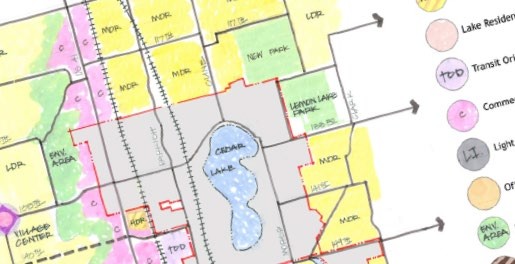 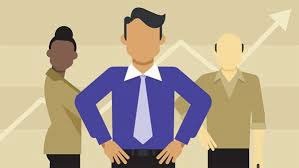 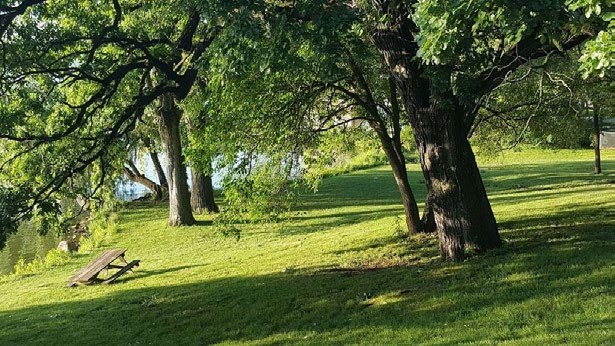 p2024 Introduction
Town of Cedar Lake
APPROPRIATIONS – General Fund
Police Department (budget increase of 7.7%)
Budget for 24 full-time officers; no new hires
Potential for LIT-Public Safety funding if current estimates come to fruition
Increase in fuel costs of $70,000 due to loss of E-85 grants
Increased vehicle service costs and new utilities line if new facilities ready
Equipment lines moved to CCD fund

Fire Department (budget increase of 8.1%)
Budget for 16 full-time fire officers; two new hires
Potential for certain promotions if authorized by BOS and Council
Increase in fuel costs of $15,000
Increased repairs costs and utilities line if new facilities ready
Equipment lines moved to CCD fund
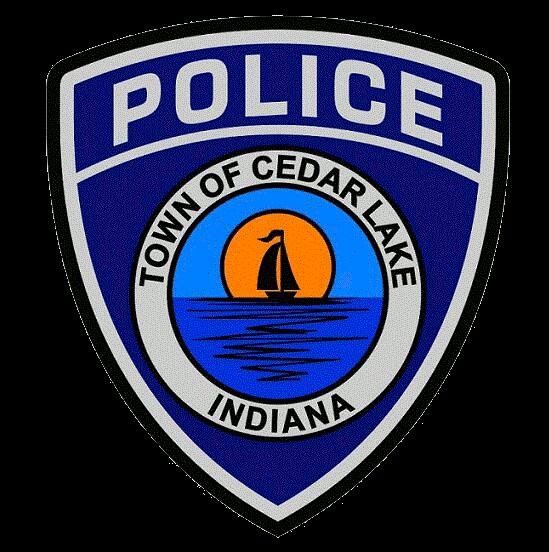 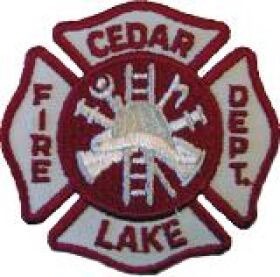 p2024 Introduction
Town of Cedar Lake
APPROPRIATIONS – General Fund
Park Budget – New Department in 2023
Payable via Extension of Services Levy
Personal Services (~$463k)
Superintendent and Recreation Coordinator
Full-Time Grounds Crew (3) and Part-Time Crew (as needed)
Full-Time Administrative Assistant
Supplies (~$78k)
Operating Supplies
Fuel
Parts & Tools
Services and Charges (~$255k)
Professional services (for Park Master Plan)
Equipment and grounds maintenance
Utilities and miscellaneous
Capital Outlays (~$185k)
For initial equipment and facilities improvements
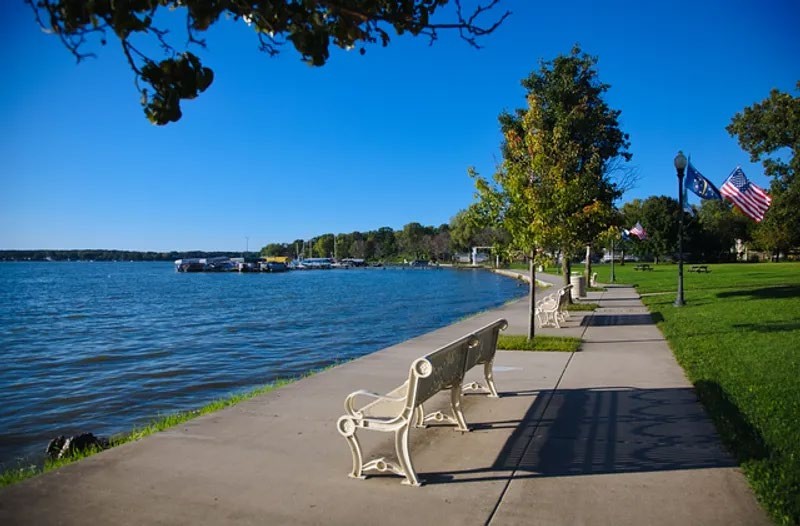 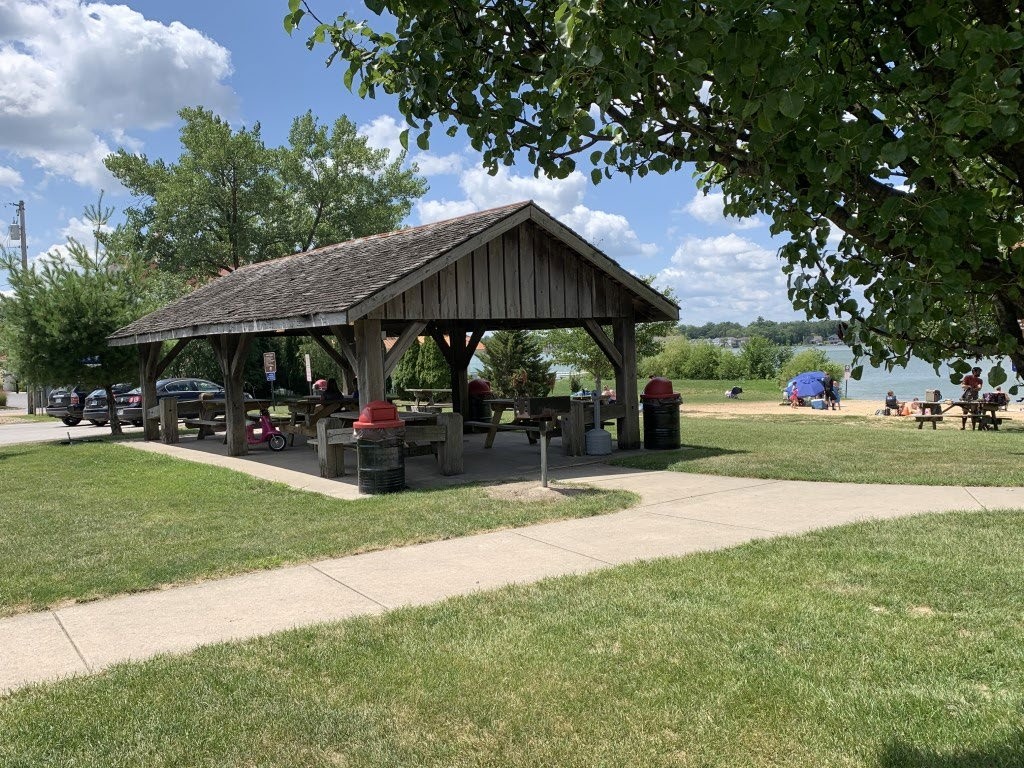 p2024 Introduction
Town of Cedar Lake
APPROPRIATIONS – MVH and LRS

Public Works Salaries and Wages
Primarily COL adjustments of 3% for public works employees
Includes hiring of full-time certified mechanic
Wage reallocations from utilities included

MVH budget increased by approximately $249,000 or 39.5%
Primarily for mechanic, some inflationary increases and increased MVH  distributions requiring disbursement

LRS budget increased by $10,000
Additional $10,000 for contracted road maintenance services
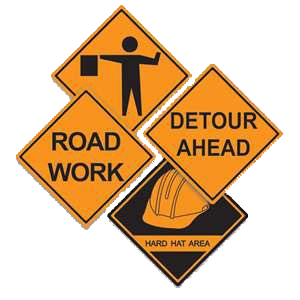 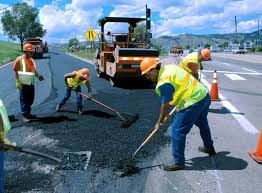 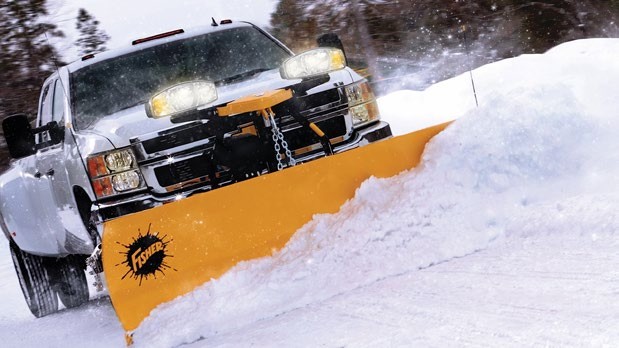 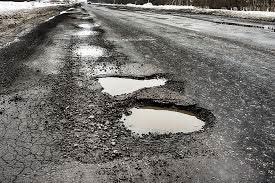 p2024 Introduction
Town of Cedar Lake
APPROPRIATIONS – Cumulative Funds

CCD – Serves as Capital Equipment Replacement Fund
Appropriations of $346,000 for current police vehicle needs
For current police vehicle leases
Then, remaining amount can be used for purchases
Appropriations for current fire vehicle and equipment leases
Fire truck, ambulance and related equipment leases
Includes purchase of fire safety vehicle
Public works allowance of $30,000 provided, additional  equipment appropriations in MVH and LRS are available as well
Appropriations for equipment allowances shifted from General  fund

CCI budget has no major changes
IT, software and computer equipment are budgeted
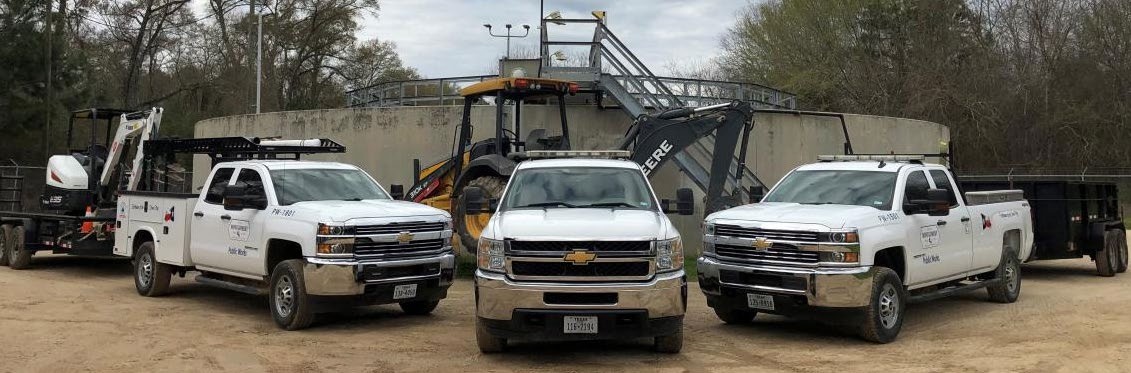 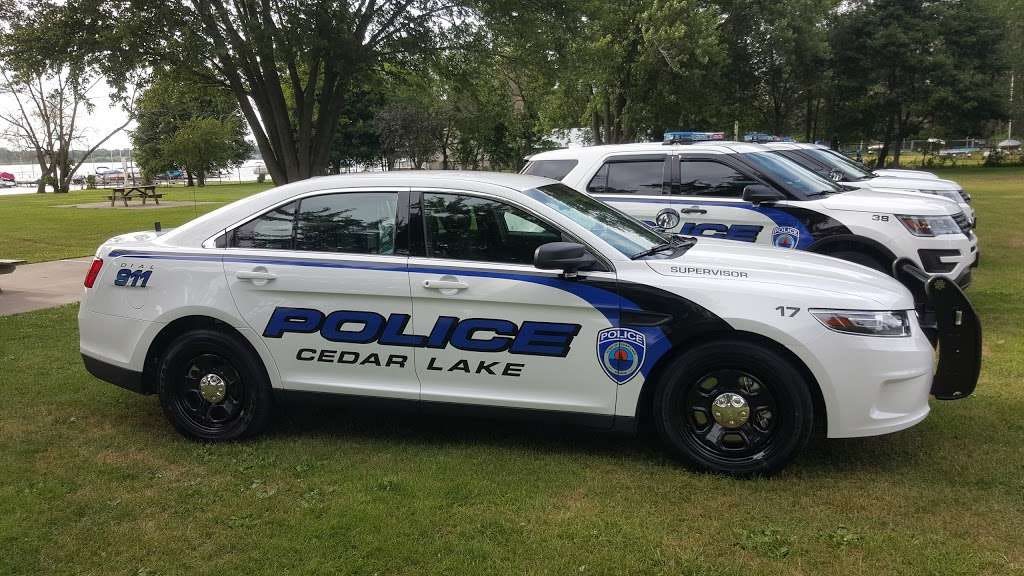 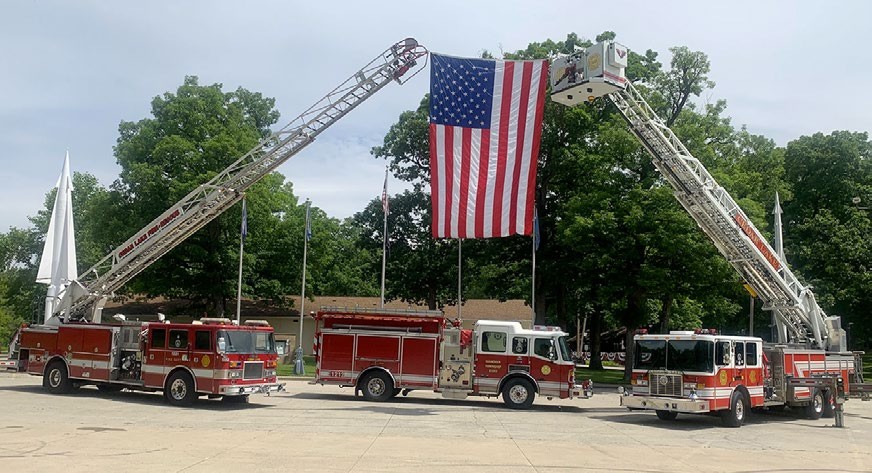 p2024 Introduction
Town of Cedar Lake
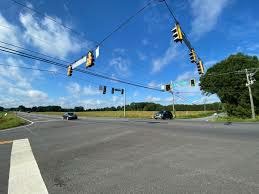 APPROPRIATIONS – Local Income Tax Funds

CEDIT (LIT – Economic Development)
2015 Road Bond; final maturity in 2025
Significant increases for one-off or periodic reports, including road impact study
Potential for additional bond for payment of road improvements with current and  estimated CEDIT distributions

LOIT Public Safety (LIT – Public Safety)
Pays major portion of PSAP contract - $275,000 budgeted for 2024
($150,000 of PSAP contract also budgeted in General Fund)
Potential for large reduction in costs if were to join County
Would allow for either hiring of additional officers or provide relief to General Fund
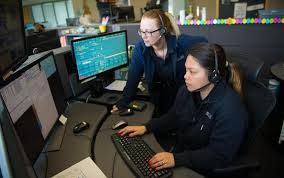 p2024 Introduction
Town of Cedar Lake
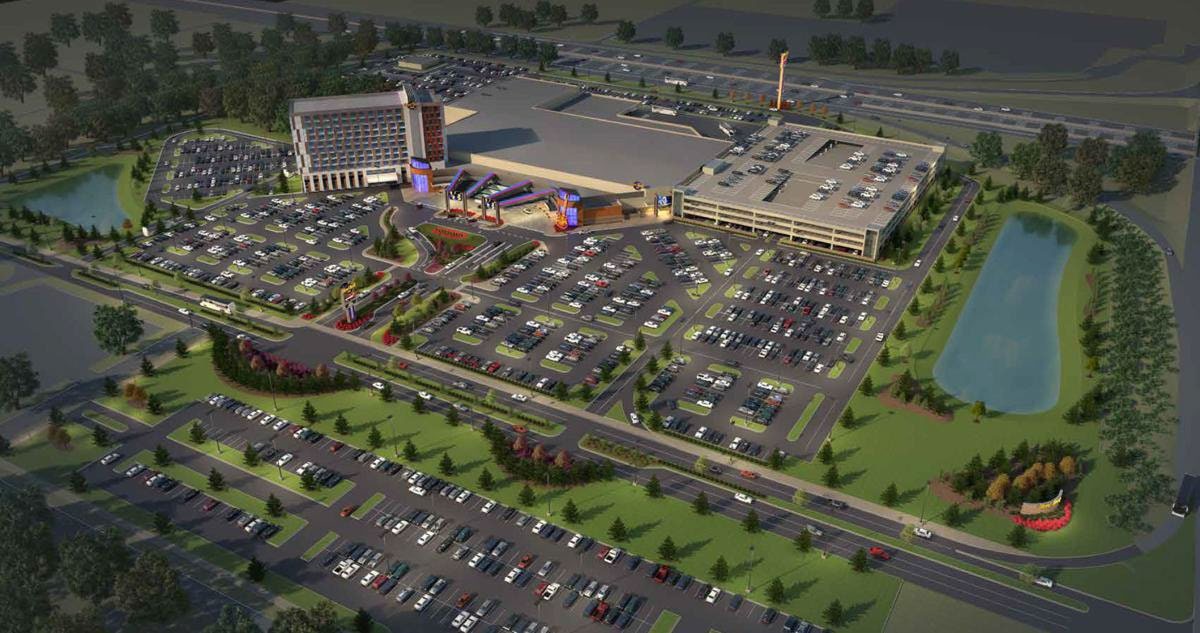 APPROPRIATIONS – Other Funds

Casino Gaming Fund
Miscellaneous professional services and improvements budgeted (~$50k)
Per sustain plan, funds are to build for future capital needs

Debt Service Funds
Debt service funds are budgeted based on their  amortization schedules and payments due

Redevelopment General
No major changes
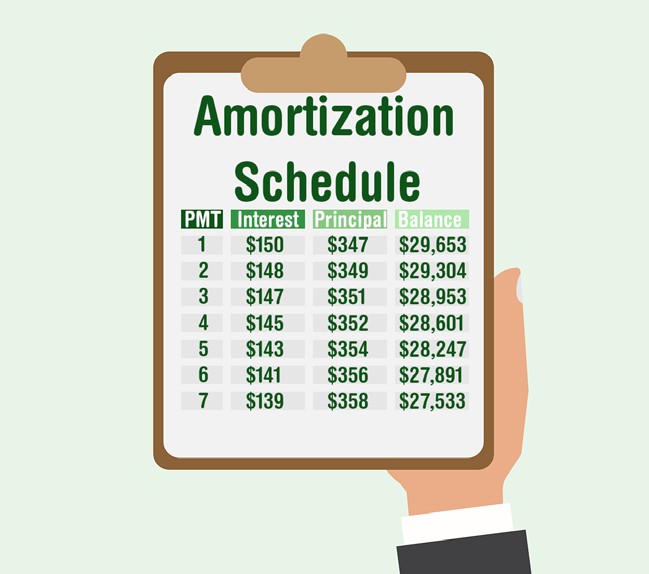 p2024 Introduction
Town of Cedar Lake
SUMMARY OF PROJECTED CASH BALANCES - CHART
- per Sustainability Plan dated September 29, 2023 -
Total Selected Cash
$10,347,463
$10,000,000
Total Selected Cash
$9,263,844
TIF; $1,681,357
Total Selected Cash
Total Selected Cash
$8,727,282
TIF; $389,496
Total Selected Cash
$8,413,449
$8,555,390
Total Selected Cash
Other; $463,983
Total Selected Cash
Other; $370,541
$8,039,358
$7,959,884
Total Selected Cash
$7,546,286
$8,000,000
TIF; $1,179,030
Capital/Cumulative
TIF; $2,084,672
Other; $208,640
TIF; $2,997,127
$2,206,859
Capital/Cumulative
TIF; $1,188,061
TIF; $2,142,769
$2,689,059
TIF; $2,654,115
Capital/Cumulative
Other; $153,477
Other; $182,389
$2,001,178
$6,000,000
Total Selected Cash
Road and PW
Other; $148,369
Other; $74,345
$5,304,555
$1,126,739
Capital/Cumulative
Road and PW
Other; $112,366
$1,710,737
Capital/Cumulative
$819,158
Road and PW
Capital/Cumulative
TIF; $778,310
$2,420,461
Capital/Cumulative
$611,382
Capital/Cumulative
$1,721,717
$1,934,478
Other; $50,145
$1,478,193
Road and PW
$4,000,000
$671,247
Road and PW
Capital/Cumulative
Road and PW
Road and PW
$668,460
Road and PW
$1,932,018
$625,387
$802,436
$810,321
General
General
General
Road and PW
$5,076,767
$4,787,348
$4,555,160
$572,902
General
$2,000,000
General
$3,764,404
General
General
General
$3,278,569
$3,158,900
$2,992,248
$2,911,011
General
$1,971,180

$-
2019
2020
2021
2022
2023
2024
2025
2026
2027
General
Road and PW
Capital/Cumulative
Other
TIF
Total Selected Cash
p2024 Introduction
Town of Cedar Lake
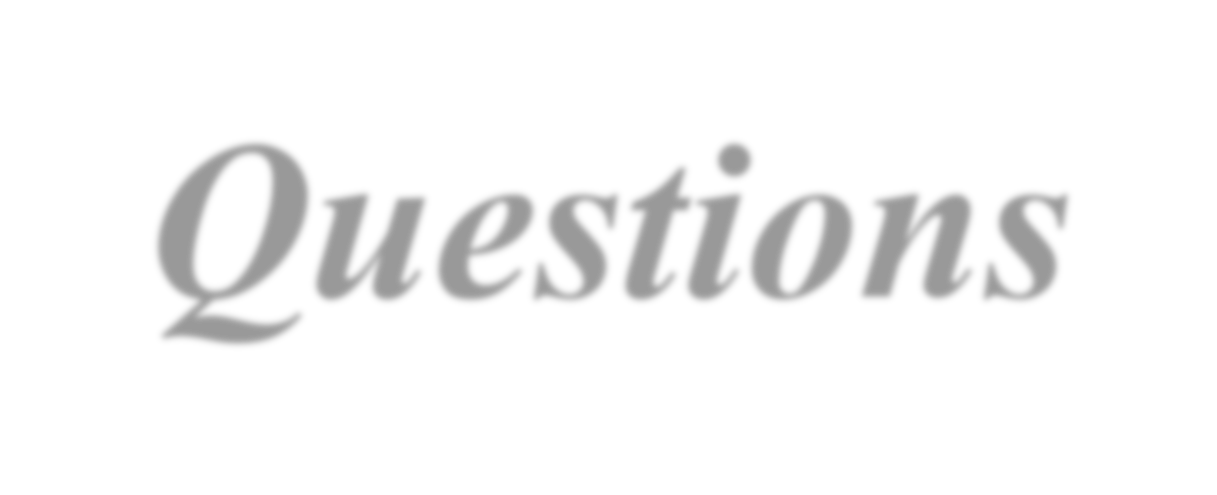 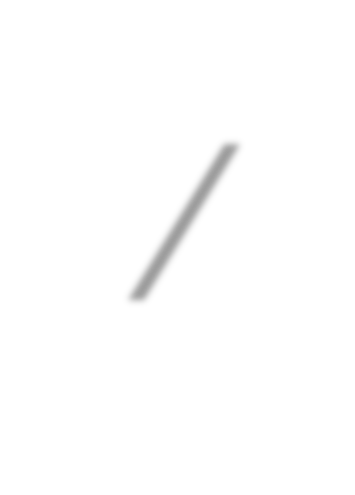 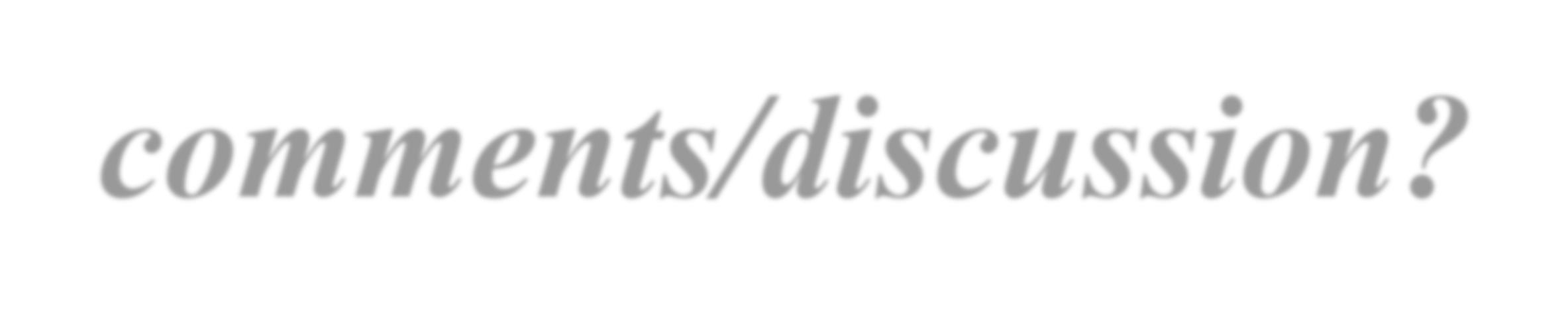 Questions/comments/discussion?